Lameness exams
Pg 143-147
321-327
Lameness Examination
Reasons for lameness
Pain- 
Mechanical interference without pain
Neurological lameness
Components of Examination
History
Observation- 
Evaluation at rest- toe touching, or able to bear weight
Evaluation in motion
Palpation- feel for heat, or feel for tenderness in the foot
Local anesthesia
Further diagnostic evaluation
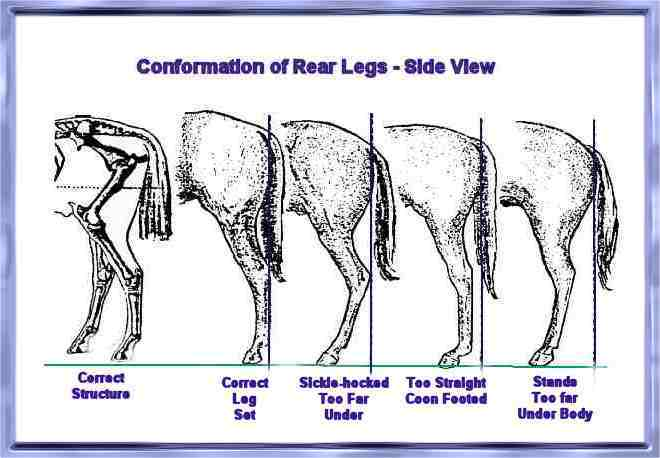 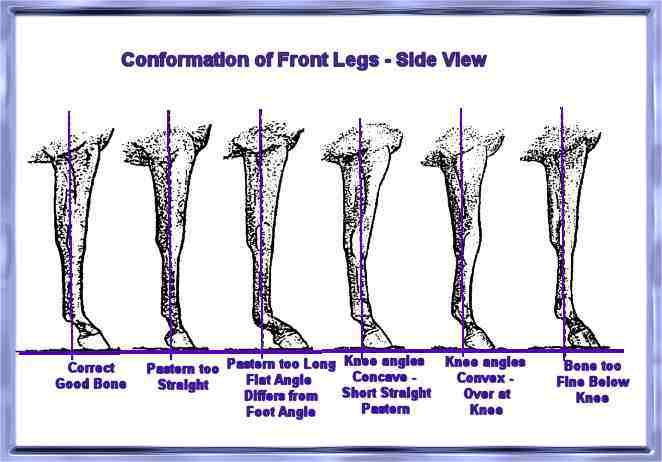 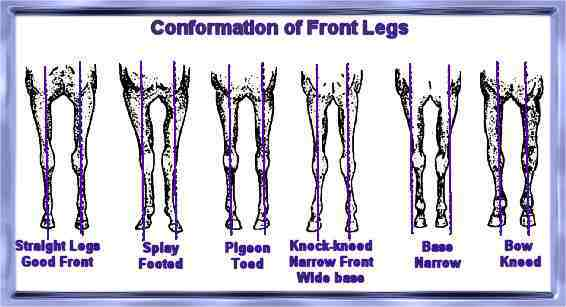 Gait evaluation
Easiest to detect at a trot
Small circles accentuate lameness
Left vs. right
Flexion of fetlock
Head bobbing- up with forelimb, down with hind limb
Stride length
Shoe ware
Lameness grade 0-5
0- not perceptible under any circumstance
1- difficult to observe, inconsistent, regardless of circumstance
2- difficult to observe at walk and trot on straight line, but apparent consistently under certain circumstances (circle, incline, hard surface)
3- consistently observable at trot under all circumstances
4- obvious at walk
5- inability to move- non-weight bearing
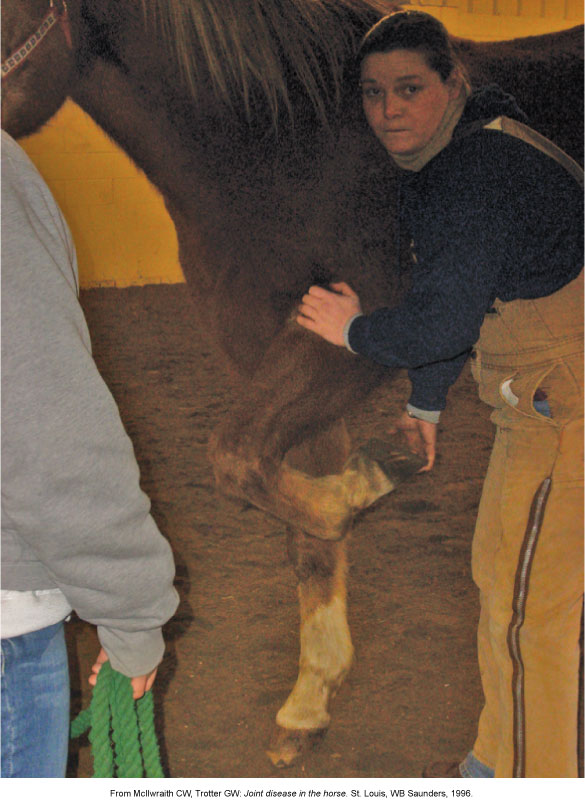 Carpal  Flexion Test
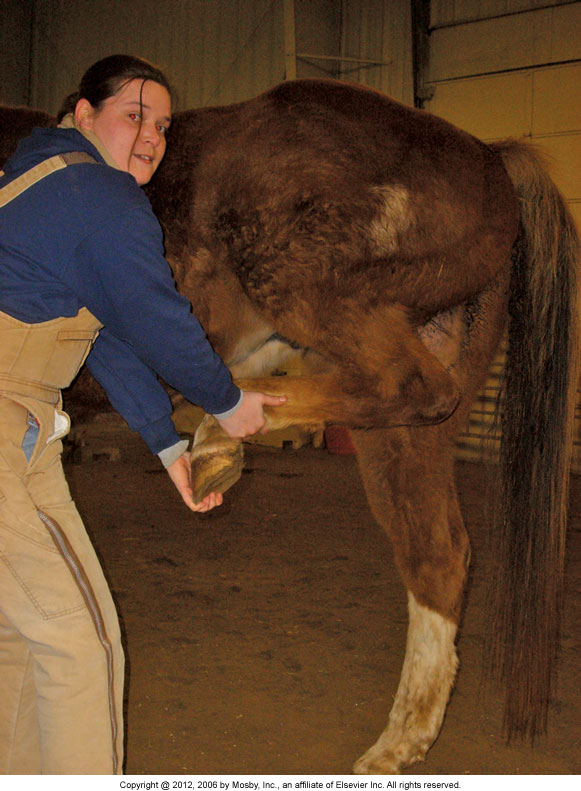 Inspection and Assessment of Foot Conformation and Shoeing
HOOF WORK
Examination of the hoof using Hoof Tester
The testers are applied between the hoof wall and the sole to find whether pain is present
Examination of the hoof using Hoof Tester
The hoof testers are being applied across the heels of the foot to localize pain to the palmar aspect of the foot
Examination of the hoof using Hoof Tester
The hoof testers are applied over the middle third of the frog. Horses with pain in the navicular region may show pain on application over this area
Hoof hammer
Tapping of the hoof wall with a hammer, whit the hoof on the ground. Sometimes this will reveal pain when the use of the hoof testers does not
http://www.youtube.com/watch?v=ICOtTMEuCxY
Other diagnostics
Nerve block
Thermography
Radiography
Ultrasound
Bone scan
Magnetic resonance imaging
Nuclear scintigraphy
Tomography
Arthrocentesis
2 classifications for lameness
Supporting limb lameness
swinging limb lameness
mixed lameness
complementary/compensatory lameness
Predisposing factors- shoeing, disease, faulty conformation, poor condition, poor hoof care
Trauma- trailer, accidents, kicks by another horse, incoordination (cross-fire)
Unsoundness
Laminitis
Bruised soles/abscesses
Navicular Syndrome
Quittor
Cracks
Seedy toe
Side bone
Bucked shins
Sweeney
Bone Spavin
Stringhalt
Ringbone
Sesamoiditis
Osselets
Carpal Hygroma
Bowed Tendon
Patellar Luxation
Physitis
Subchondral Cystic Lesions
Blemishes
Curb
Windpuffs
Bog Spavin
Capped Hock
Thoroughpin
Shoe Boil
Splints
Grease Heal (scratches)